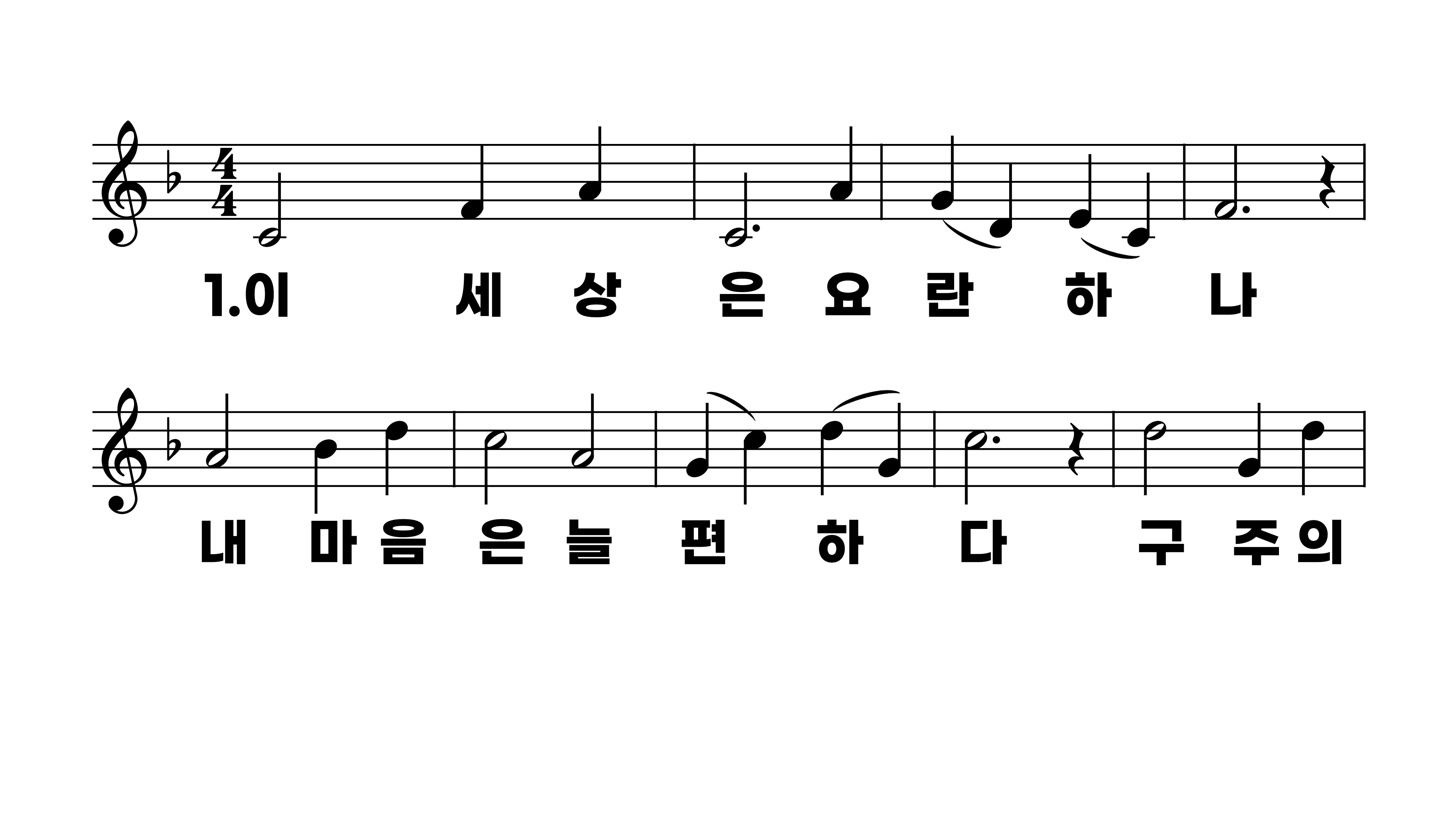 414장 이 세상은 요란하나
1.이세상은요
2.이세상은늘
3.육신의눈못
4.내마음과내
5.이육신의복
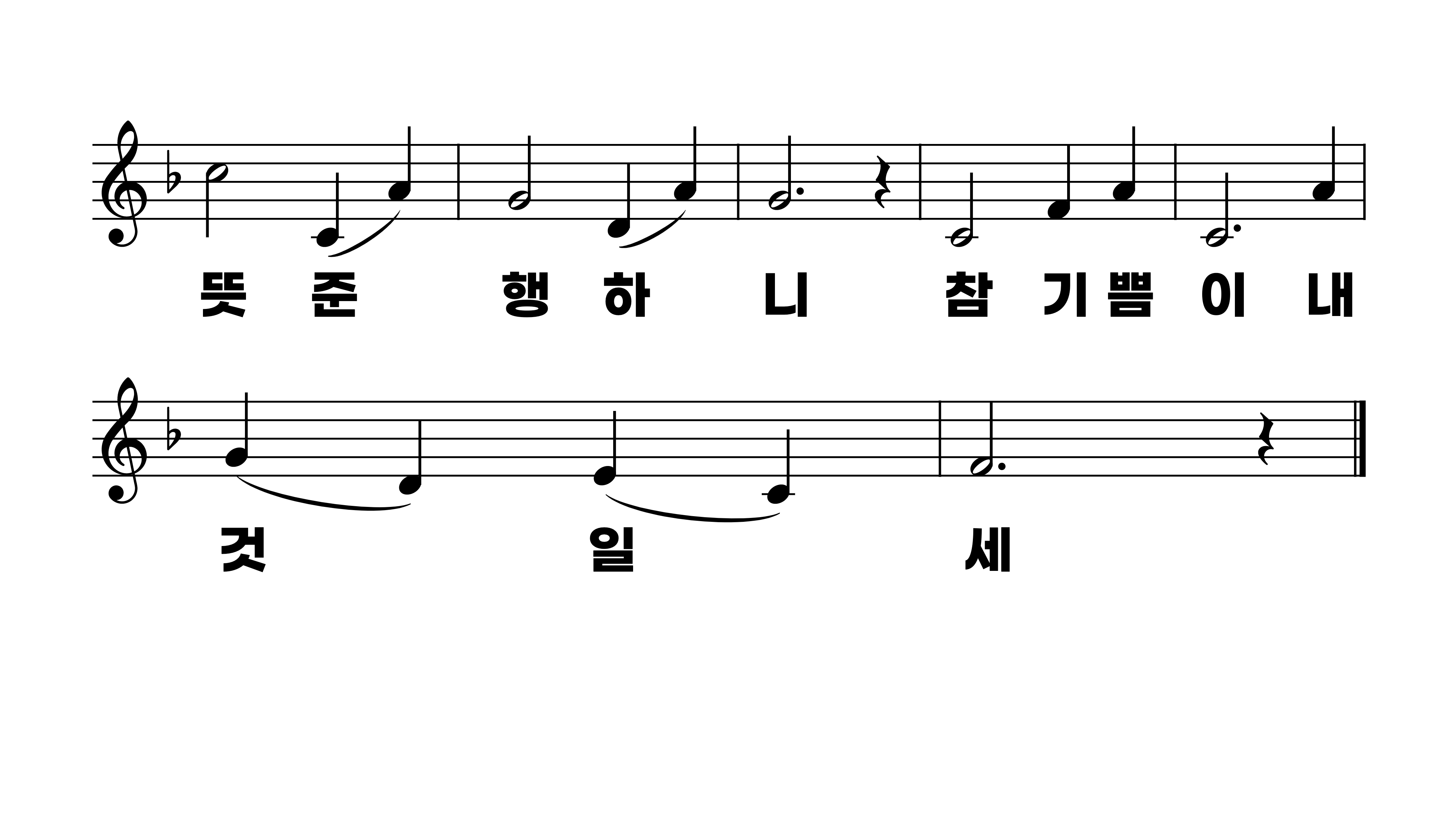 414장 이 세상은 요란하나
1.이세상은요
2.이세상은늘
3.육신의눈못
4.내마음과내
5.이육신의복
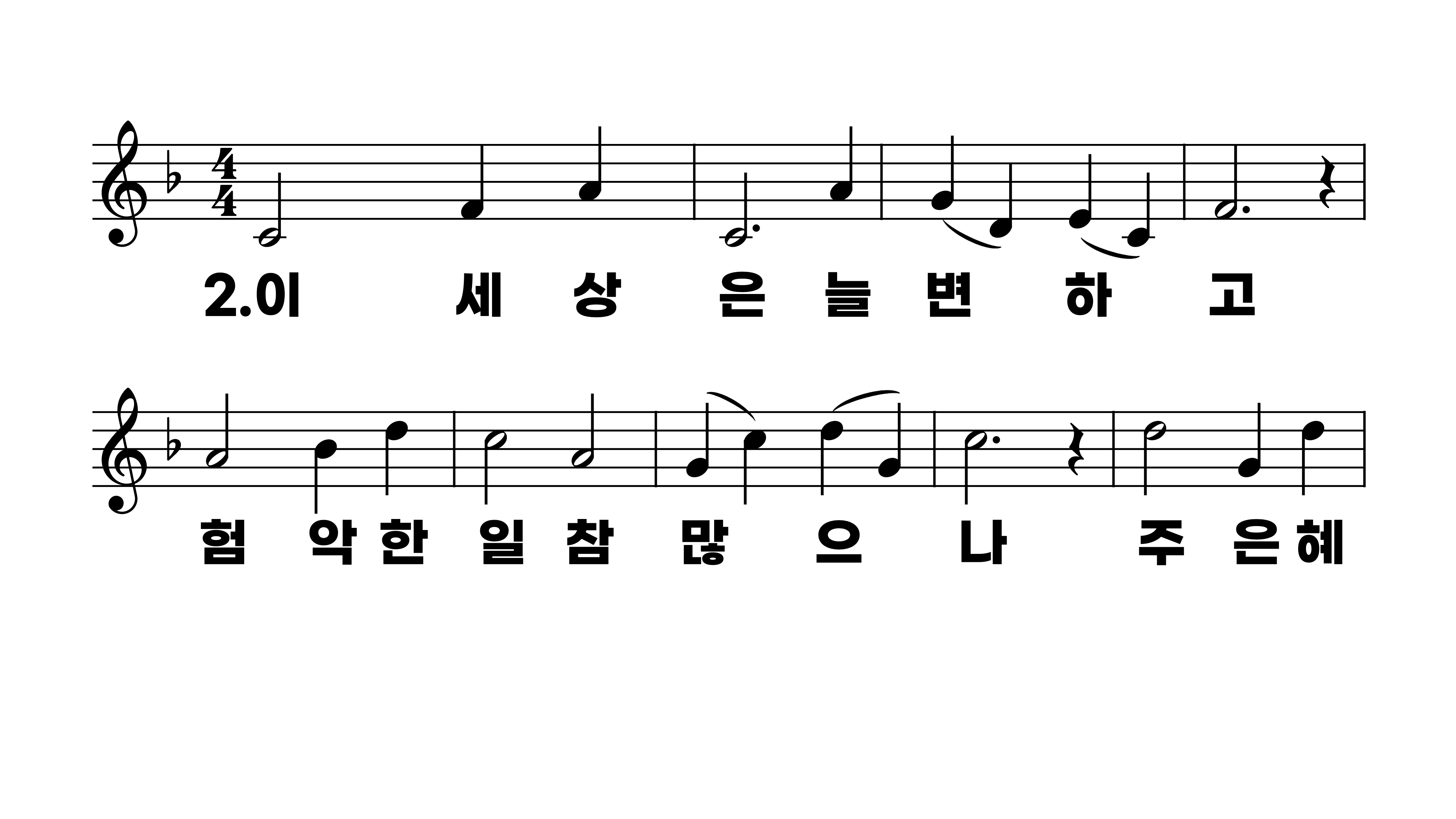 414장 이 세상은 요란하나
1.이세상은요
2.이세상은늘
3.육신의눈못
4.내마음과내
5.이육신의복
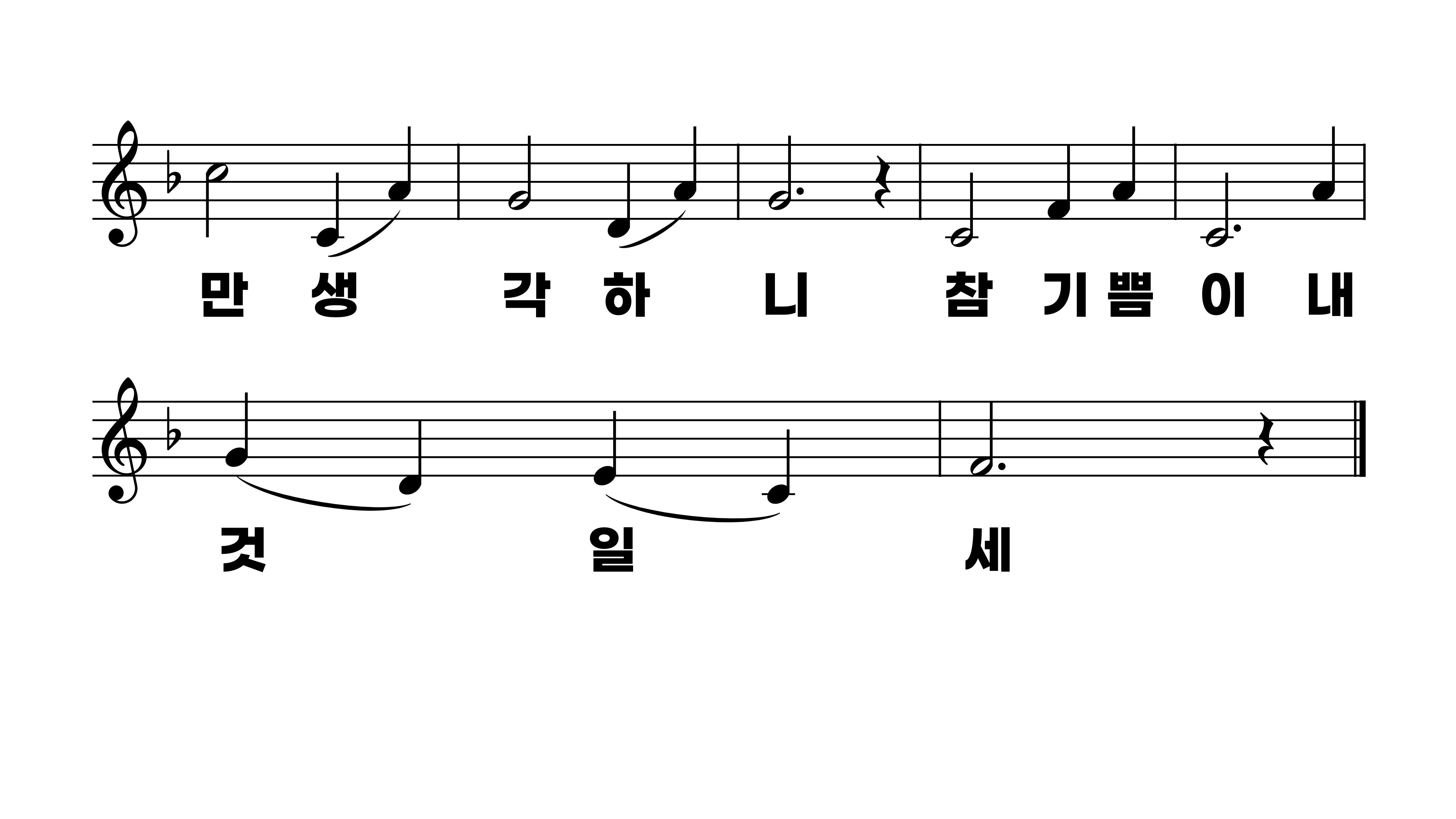 414장 이 세상은 요란하나
1.이세상은요
2.이세상은늘
3.육신의눈못
4.내마음과내
5.이육신의복
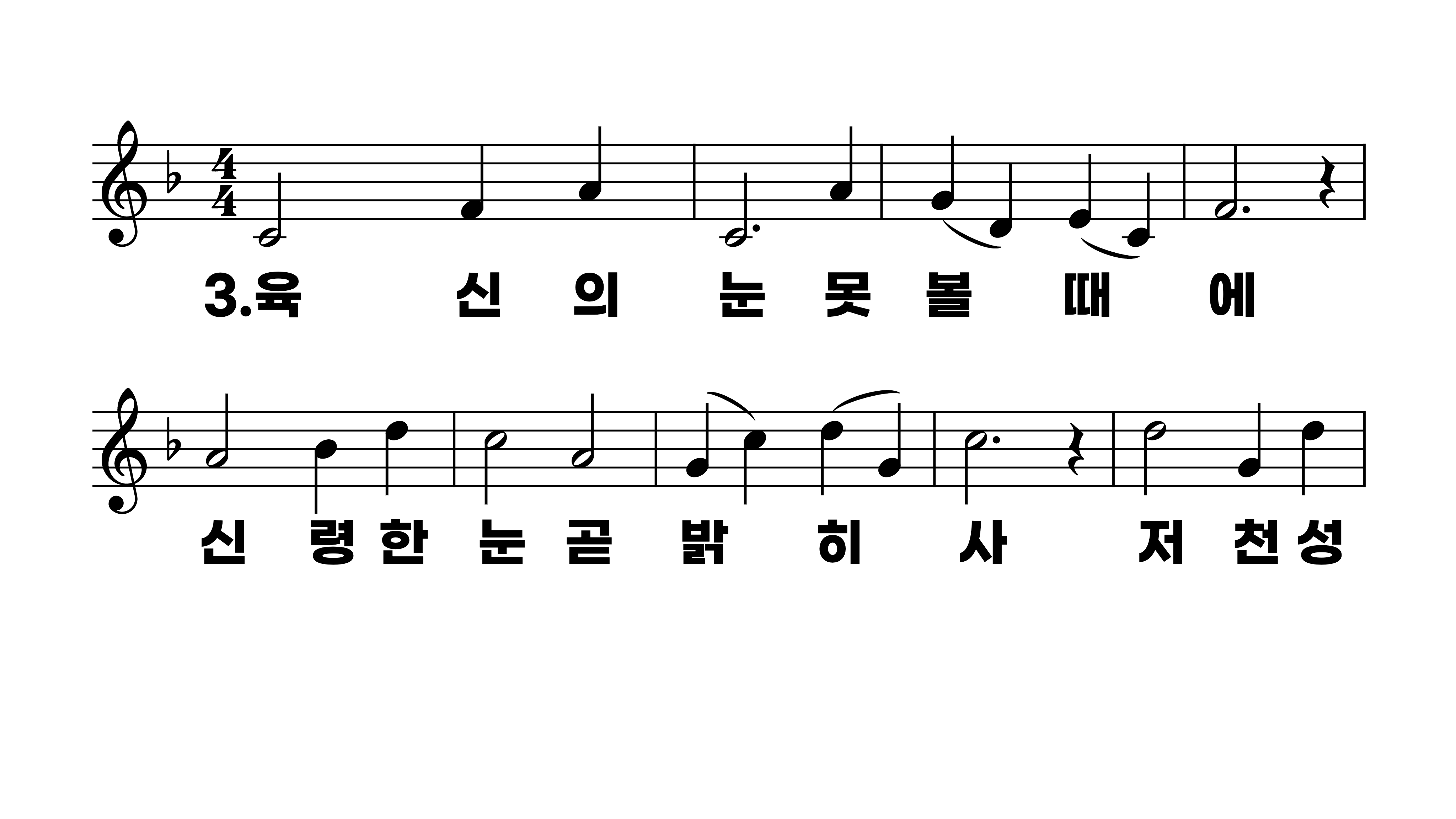 414장 이 세상은 요란하나
1.이세상은요
2.이세상은늘
3.육신의눈못
4.내마음과내
5.이육신의복
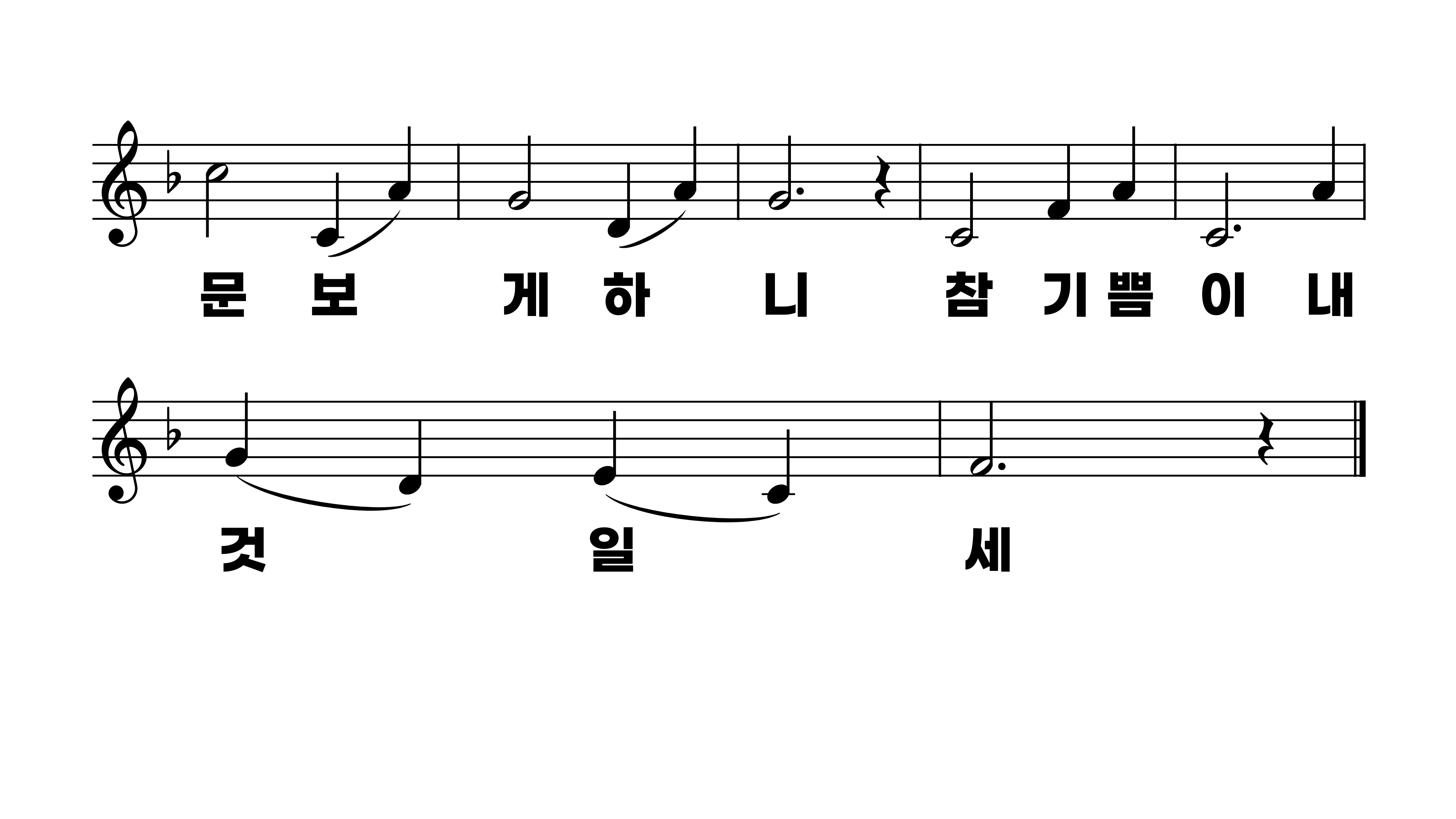 414장 이 세상은 요란하나
1.이세상은요
2.이세상은늘
3.육신의눈못
4.내마음과내
5.이육신의복
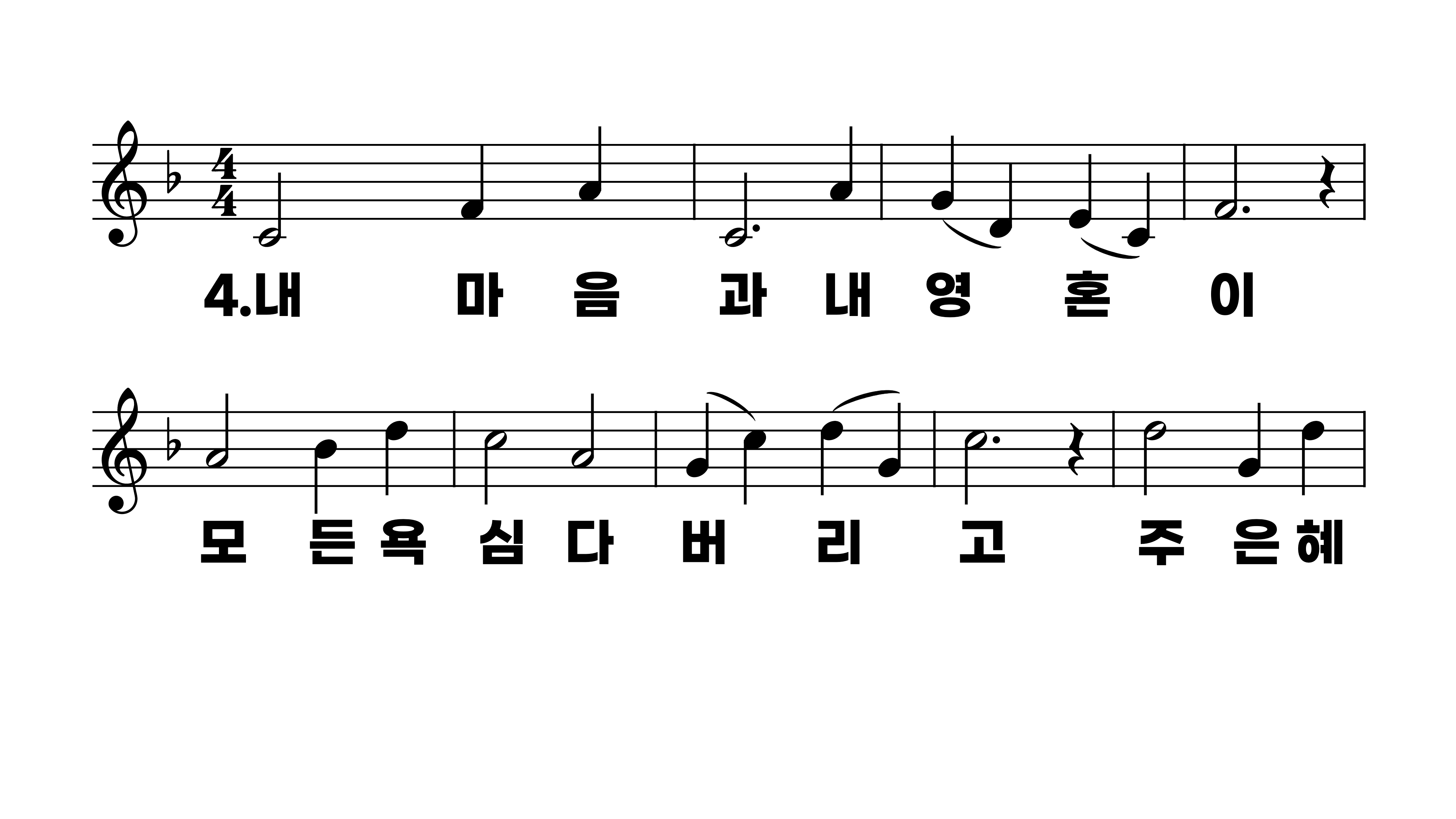 414장 이 세상은 요란하나
1.이세상은요
2.이세상은늘
3.육신의눈못
4.내마음과내
5.이육신의복
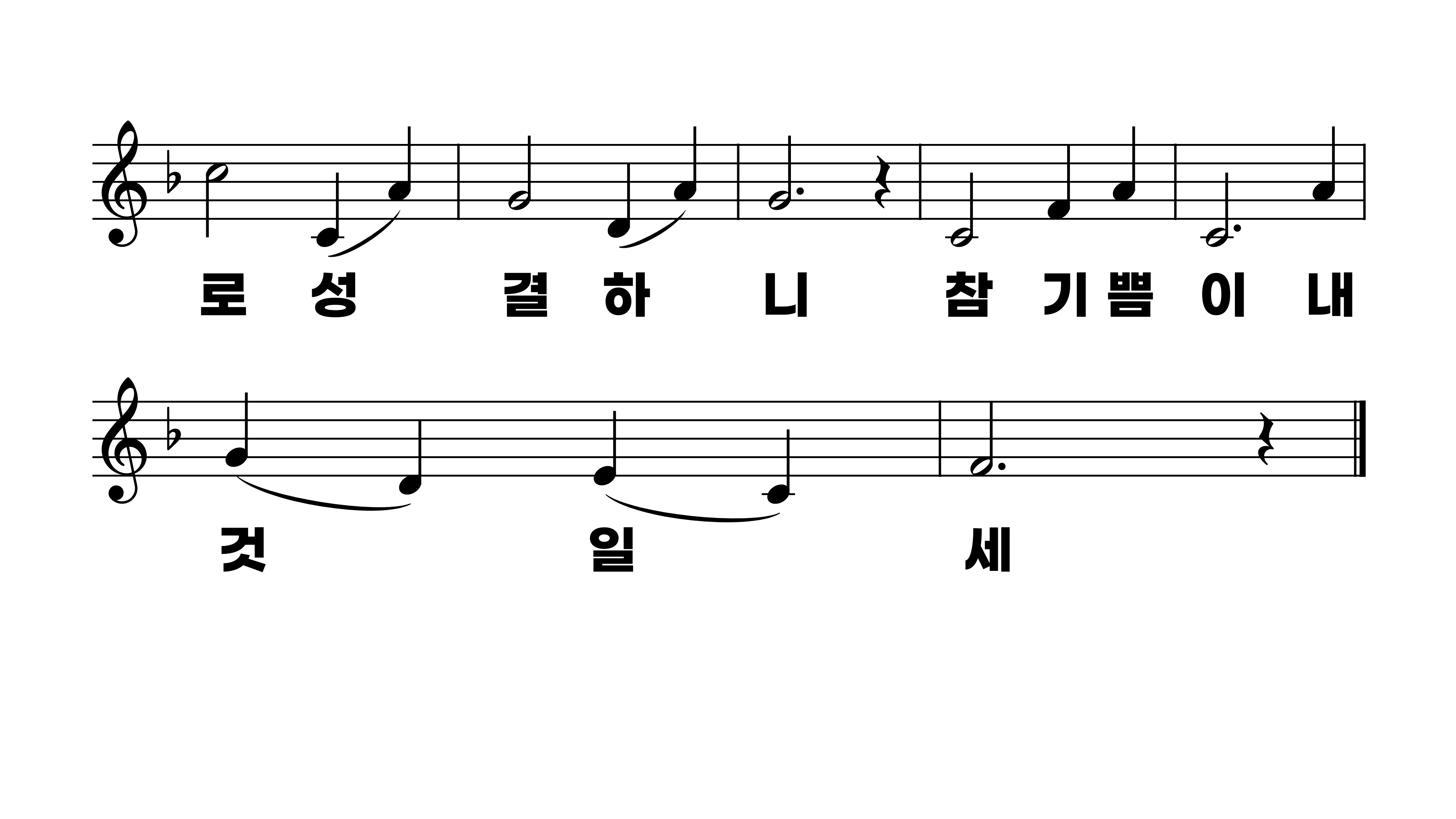 414장 이 세상은 요란하나
1.이세상은요
2.이세상은늘
3.육신의눈못
4.내마음과내
5.이육신의복
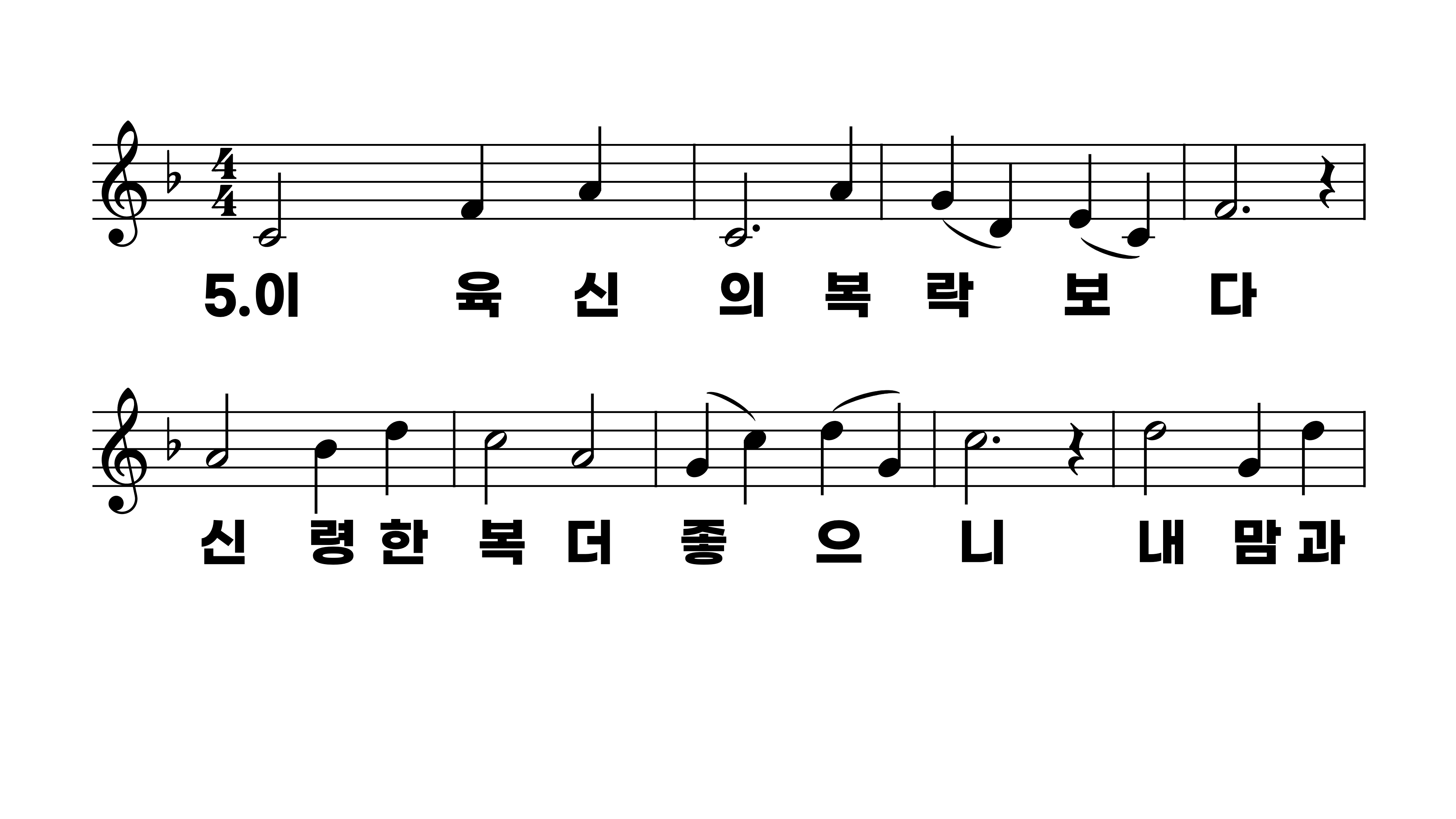 414장 이 세상은 요란하나
1.이세상은요
2.이세상은늘
3.육신의눈못
4.내마음과내
5.이육신의복
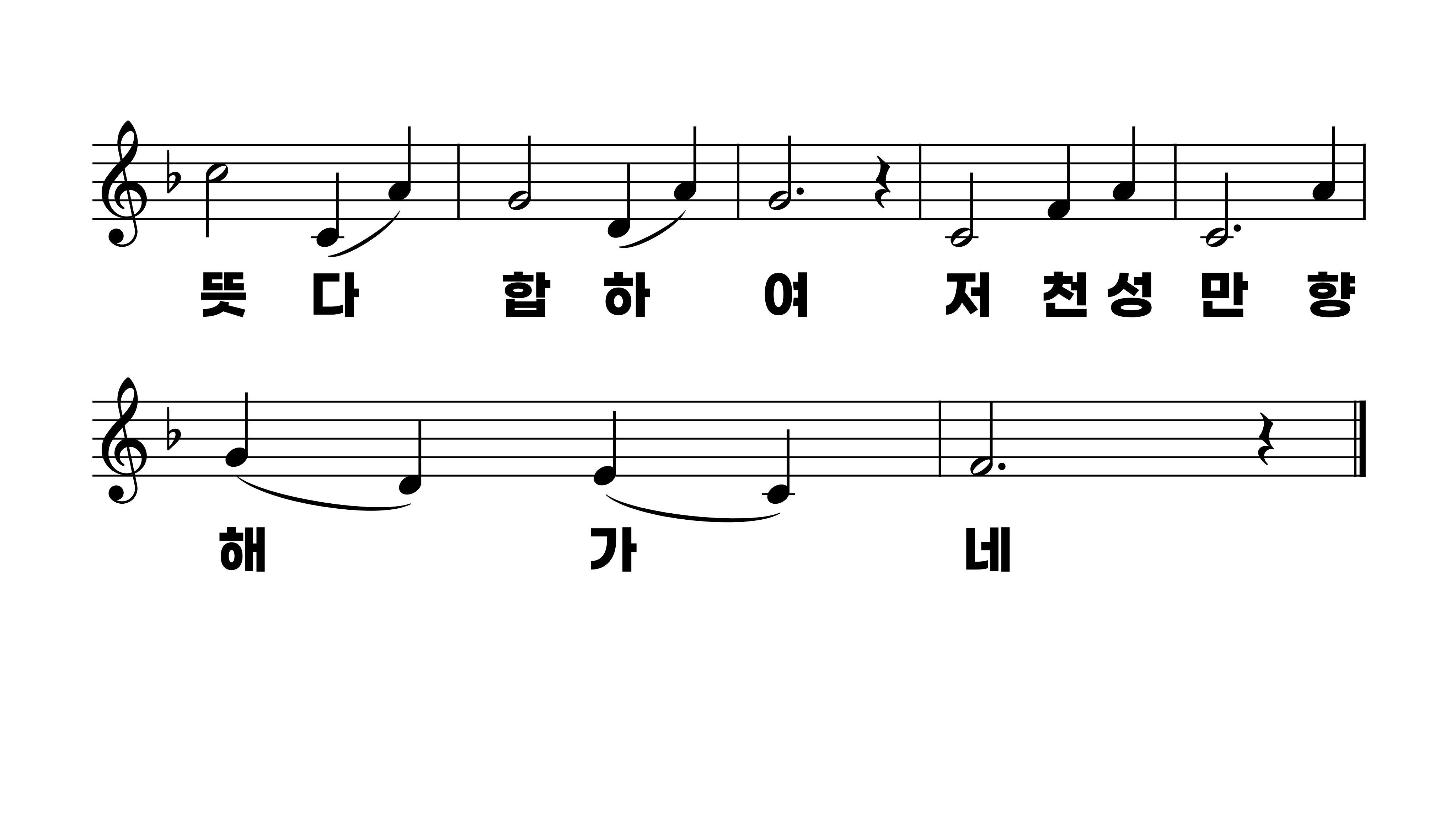 414장 이 세상은 요란하나
1.이세상은요
2.이세상은늘
3.육신의눈못
4.내마음과내
5.이육신의복